Az álruhás Laplace egyenlet, avagy mit tesz hozzá a derékszögű koordinátákkal történő felírás a gömbi koordinátás megoldás megértéséhez?
Rédey István Geodéziai Szeminárium
Gilányi Gibárt, doktorandusz OE AIAMDI
dr. habil. Molnár Gábor tudományos főmunkatárs
2023.05.30.
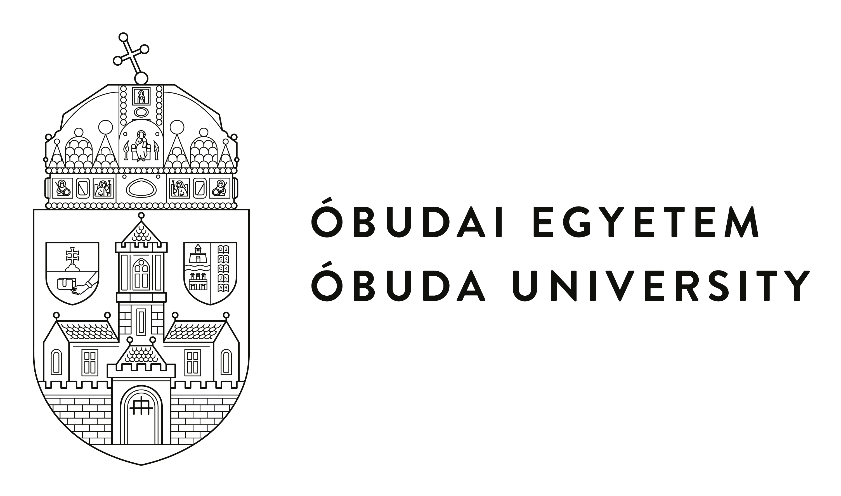 1
Laplace egyenlet
2
Laplace egyenlet derékszögű koordinátákkal
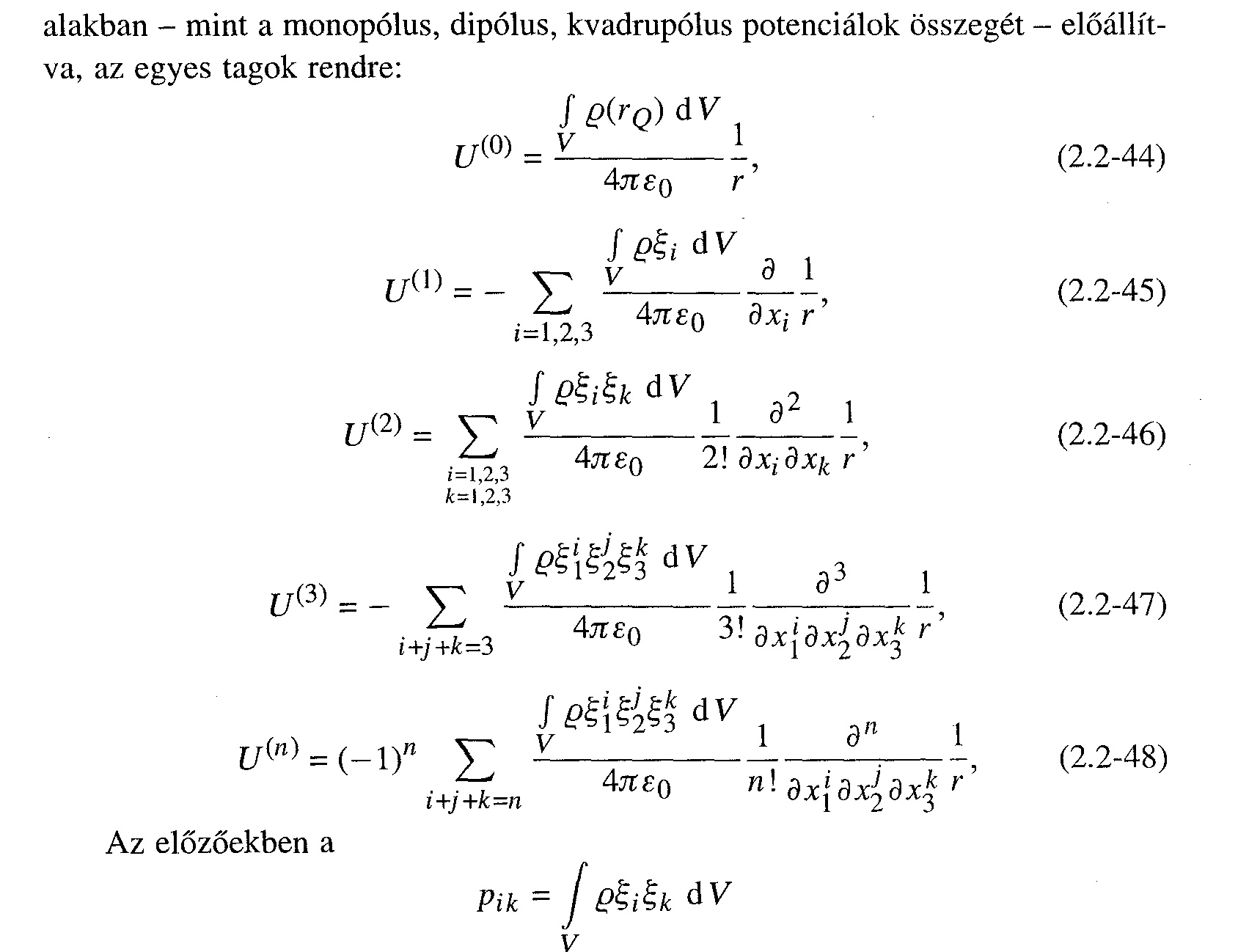 3
Laplace egyenlet derékszögű koordinátákkal
4
Laplace egyenlet derékszögű koordinátákkal
2. deriváltak, 2. rendű tagok
5
Laplace egyenlet derékszögű koordinátákkal
3-ad rendű tagok
6
A Laplace egyenlet gömbi koordinátákkal
A gömbi koordináták segítségével felírt Laplace egyenlet:
Megoldása a változók szétválasztásával…
Legendre-féle differenciálegyenlet:
A potenciált az alábbi sorfejtés szolgáltatja:
Legendre polinomok és asszociált függvények előállítása Rodriguez formulával:
7
A gömbi koordináták átírása derékszögű koordinátákká
MATLAB© Symbolic Toolbox
8
n = 2 rendű tagok összehasonlítása…
Derékszögű
Gömbi
9
n = 2 rendű tagok összehasonlítása
10
n = 2 rendű tagok összehasonlítása
n = 3 rendű tagok összehasonlítása
3-ad rendű tagok
12
n = 3 rendű tagok összehasonlítása
3-ad rendű tagok
13
Normálás
Gauss-féle normálás
14
15
16
17
A két módszert összekötő „hibrid” megoldás
Derékszögű megoldás - - > Hibrid megoldás
A bázisfüggvények Laplace-a 0
A bázis és együttható függvény ugyanolyan alakú
Ugyanannyi számú függvényből áll, mint a derékszögű megoldás
120 fokos „elforgatással” előállíthatóak egymásból 
z - - > x
x - - > y
y - - > z
18
A hibrid megoldás (n=2)
19
Teljesül a függvényekre a Laplace egyenlet
=
=
20
120 fokos elforgatással előállíthatóak egymásból
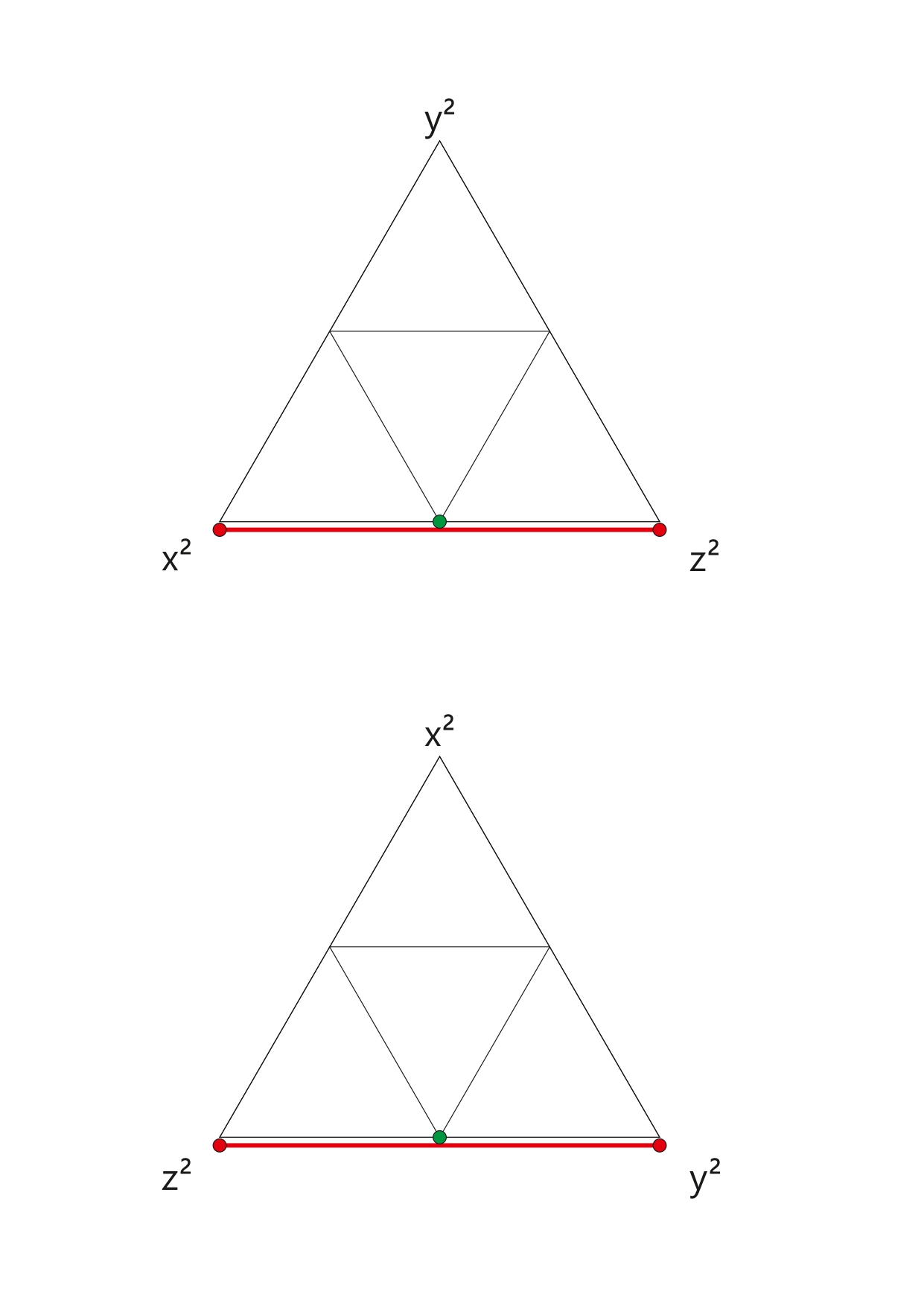 21
120 fokos elforgatással előállíthatóak egymásból
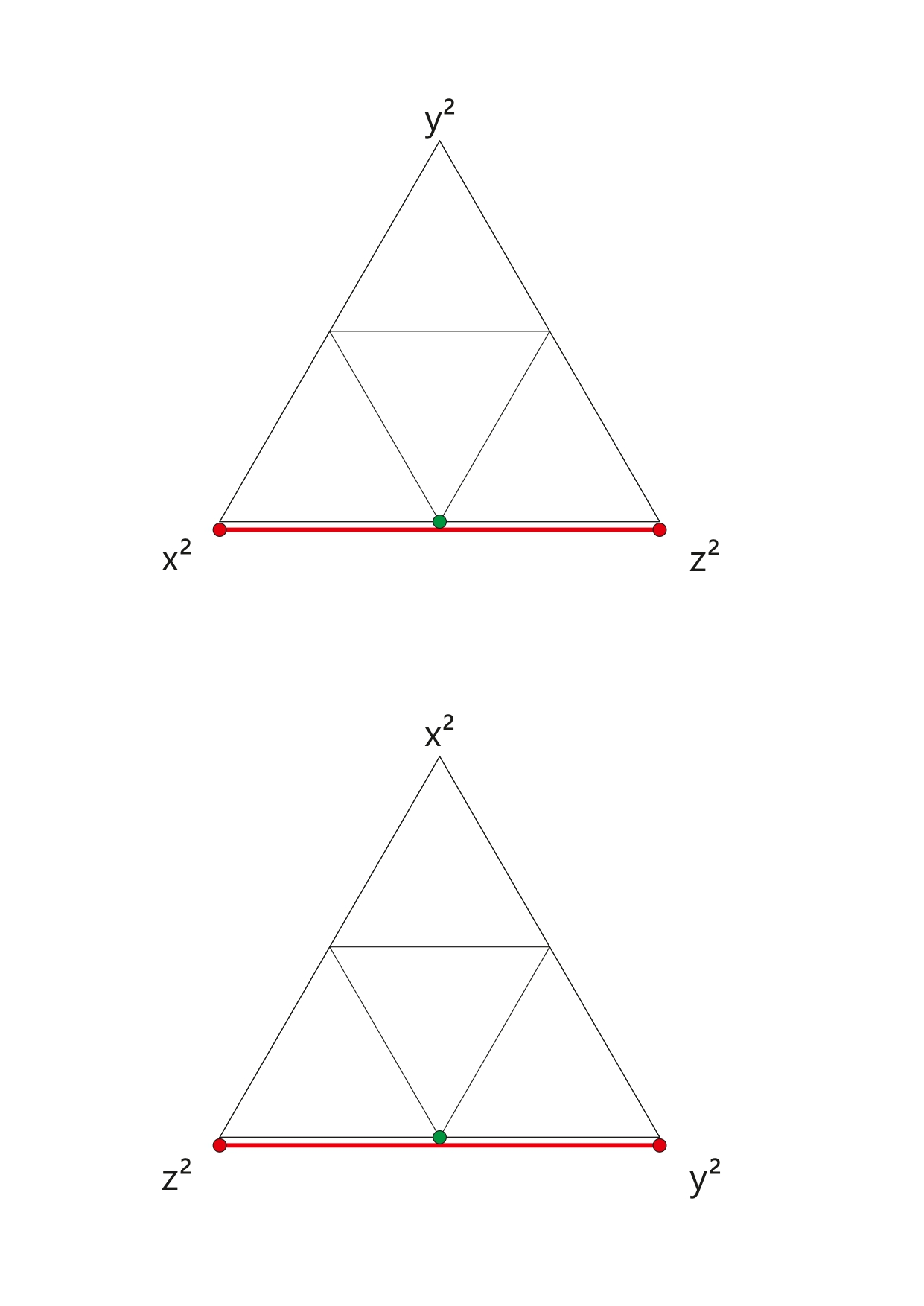 22
120 fokos elforgatással előállíthatóak egymásból
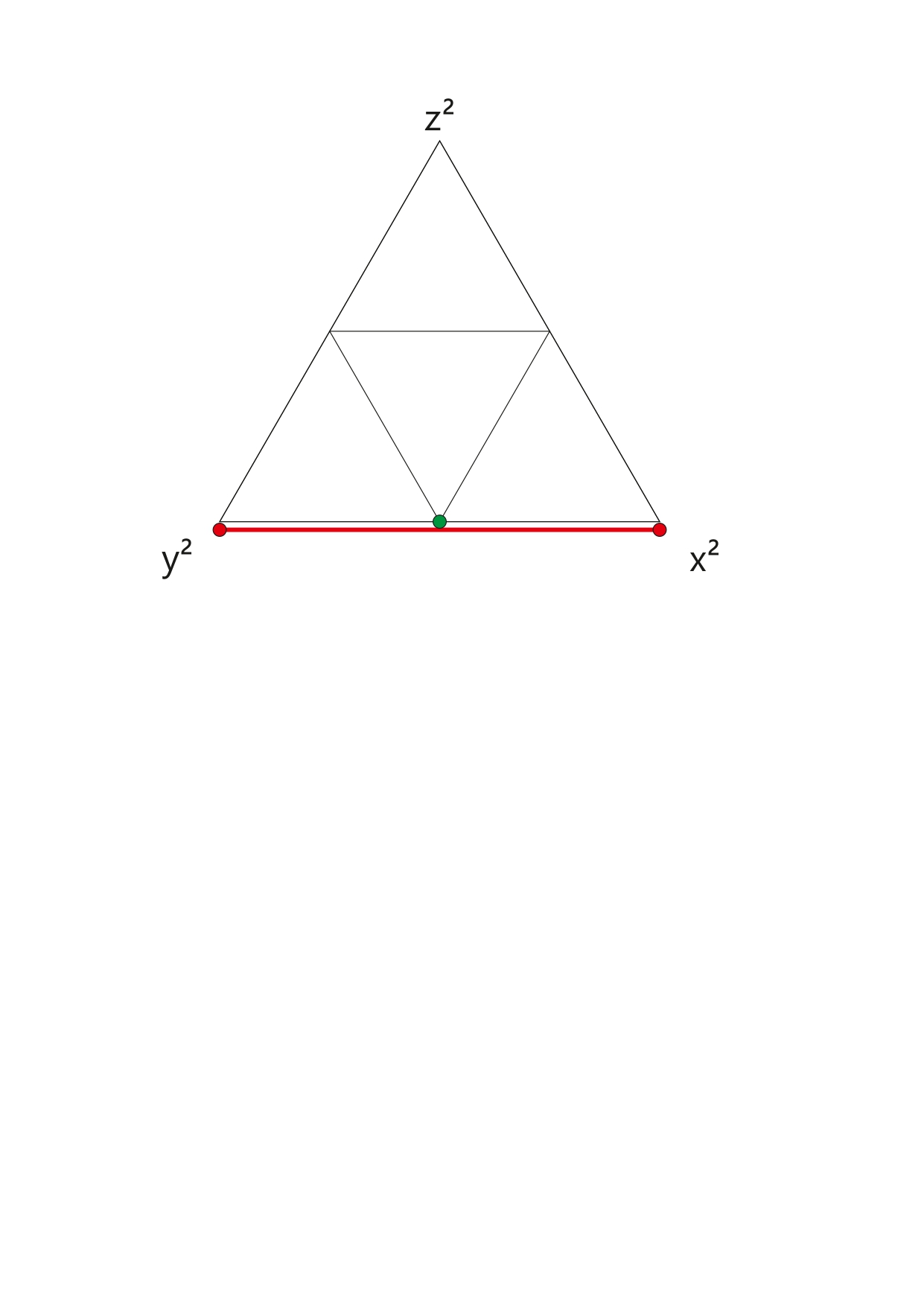 23
24
Teljesül a függvényekre a Laplace egyenlet
=
=
25
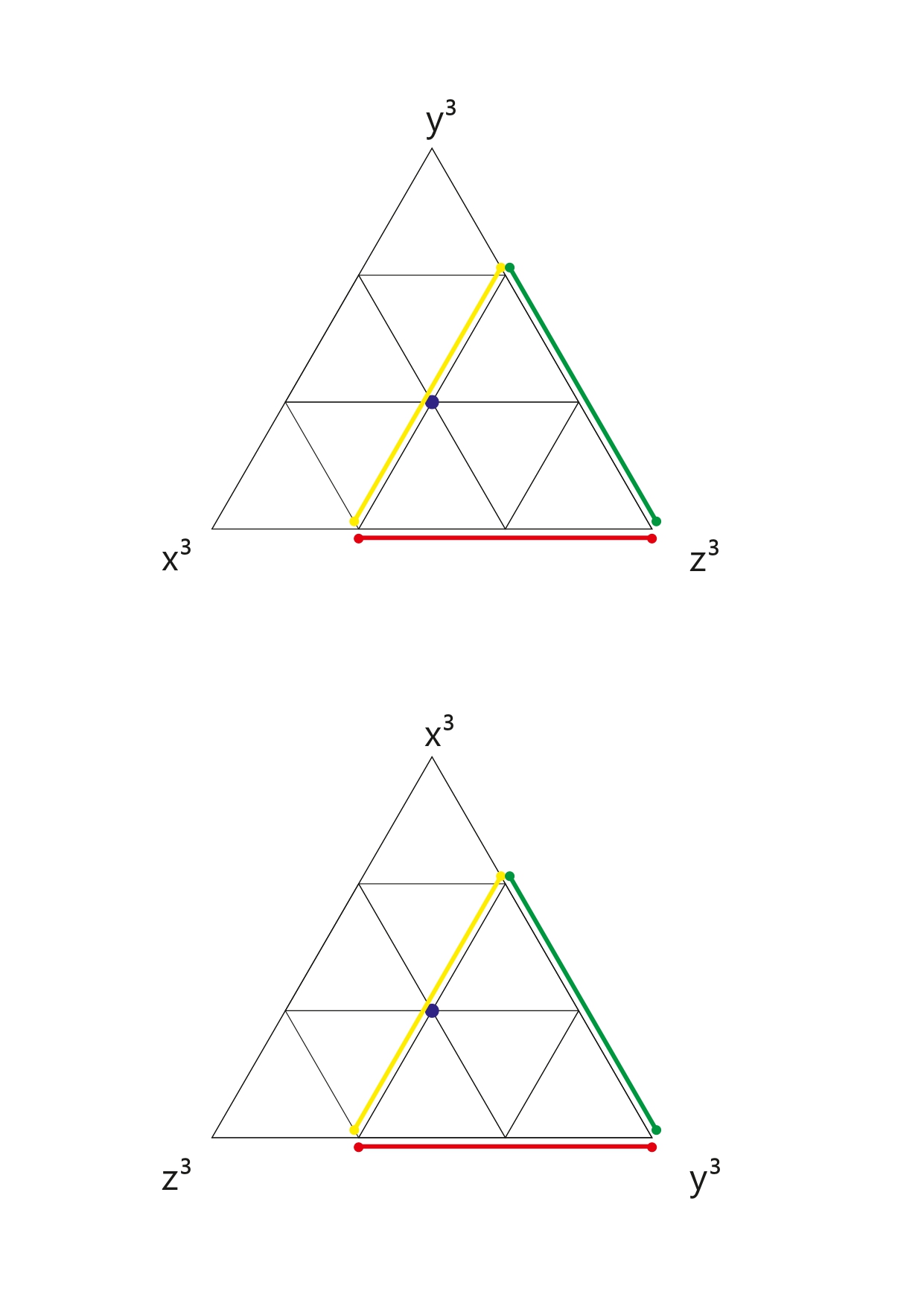 26
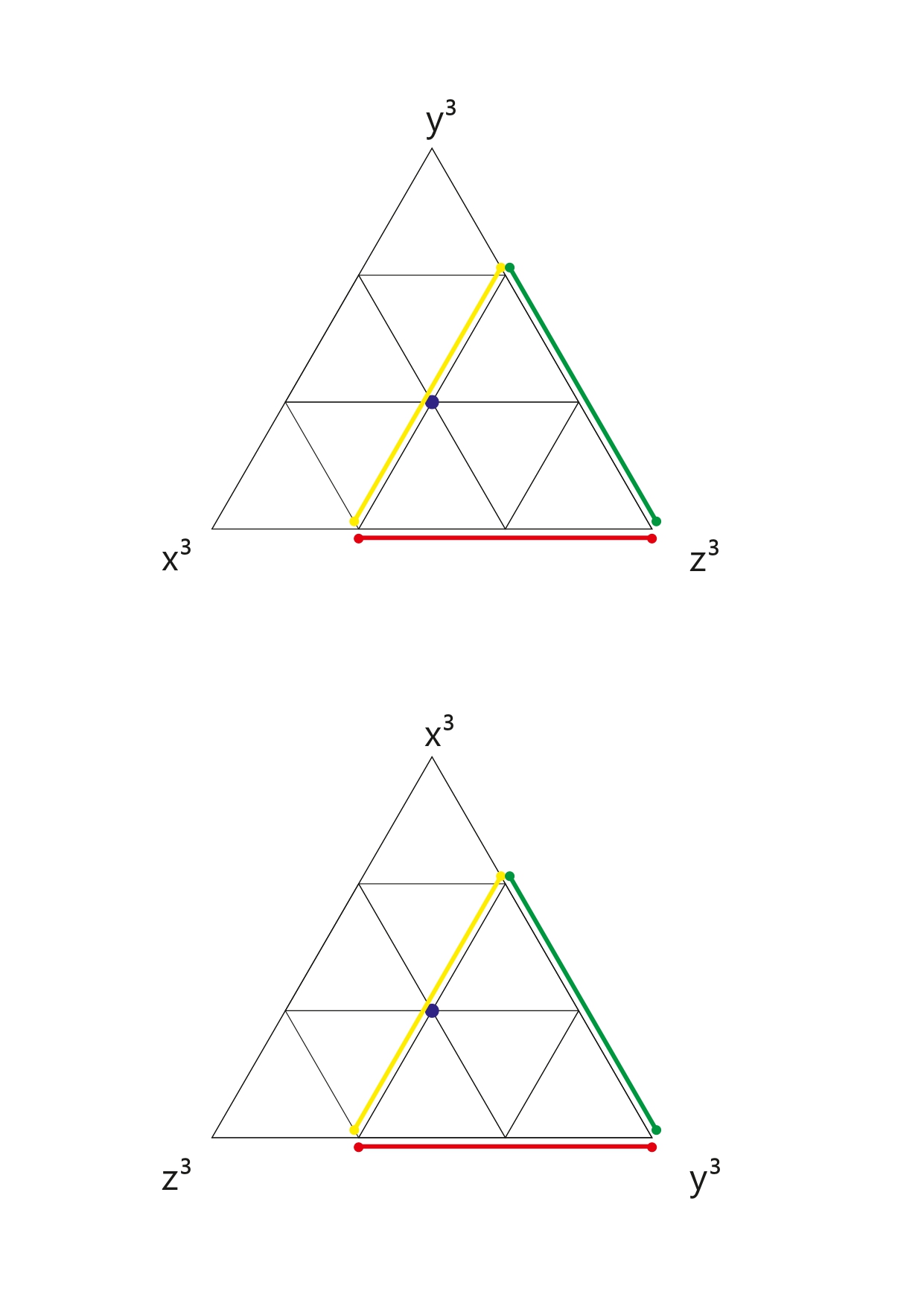 27
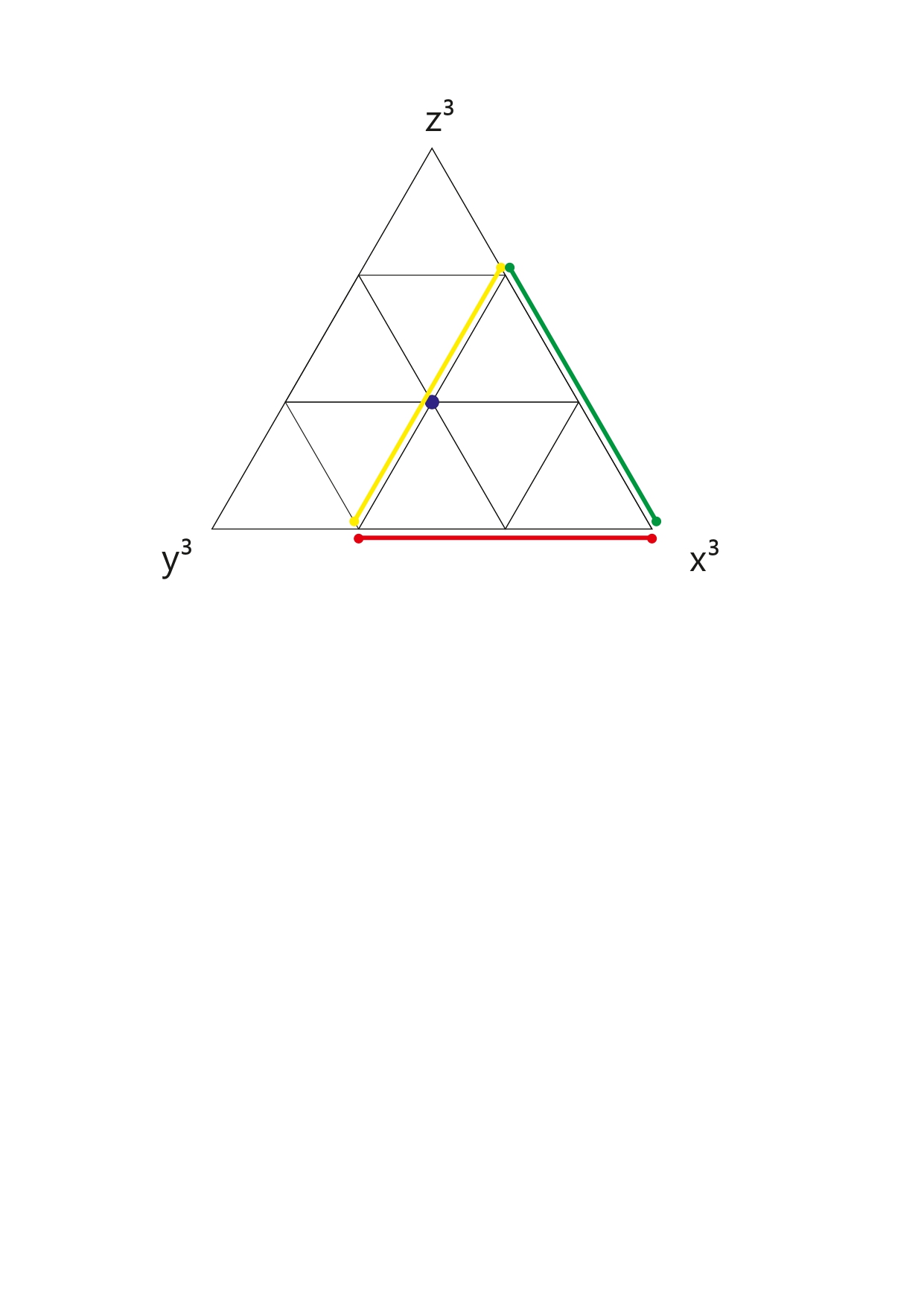 28
A két módszert összekötő „hibrid” megoldás
Hibrid megoldás - - > Gömbi megoldás
Csoportosítás az azonos változók szerint
Csoportonként a legnagyobb kitevőn lévő z koordináta kiemelése
Az új függvények Laplace-a = 0
A megoldás együtthatói megegyeznek
29
Hibrid megoldás 				Gömbi megoldás
30
A két módszert összekötő „hibrid” megoldás
31
Hibrid megoldás 				Gömbi megoldás
32
A két módszert összekötő „hibrid” megoldás
33
Hibrid megoldás n=2					        Hibrid megoldás n=3
34
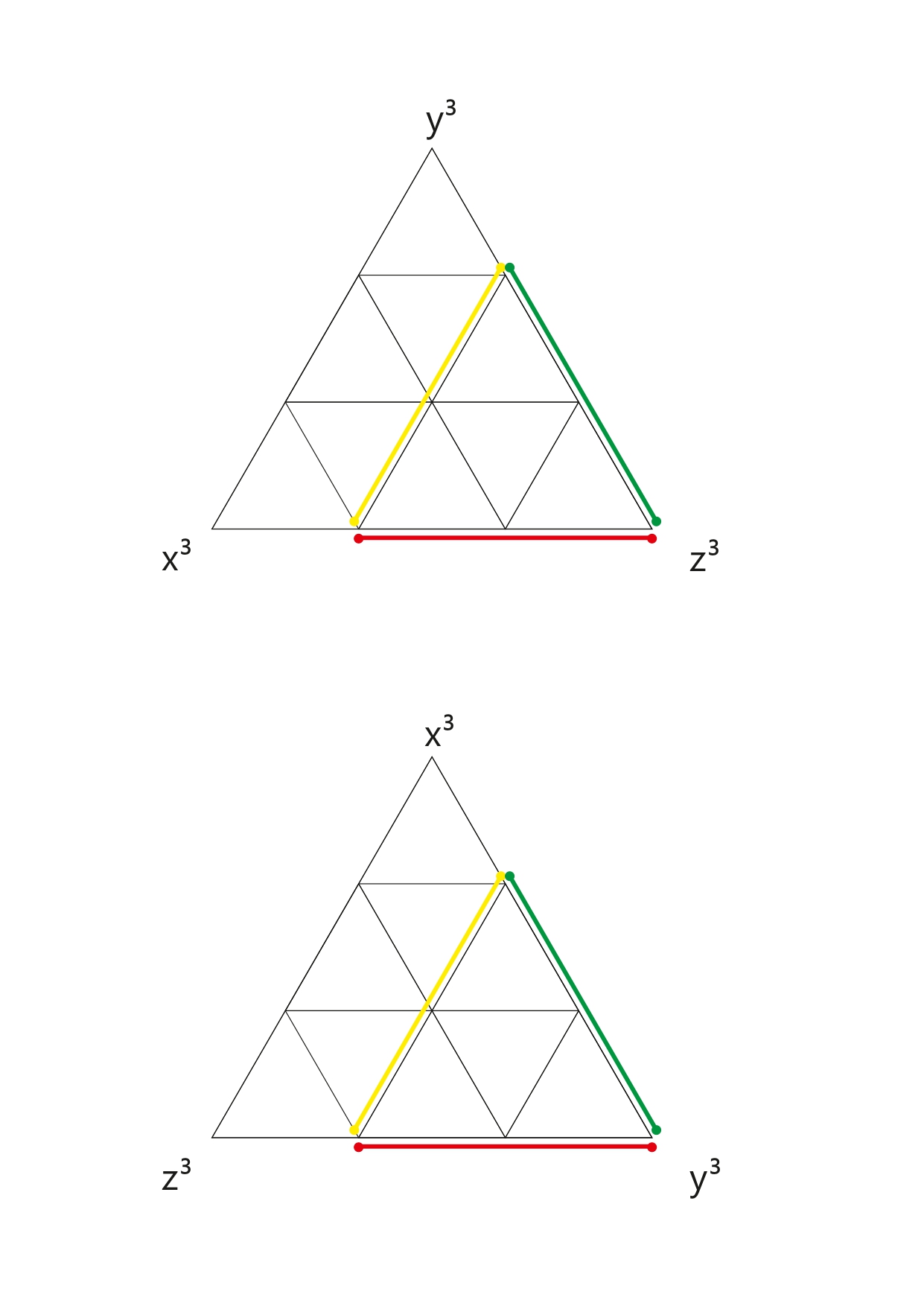 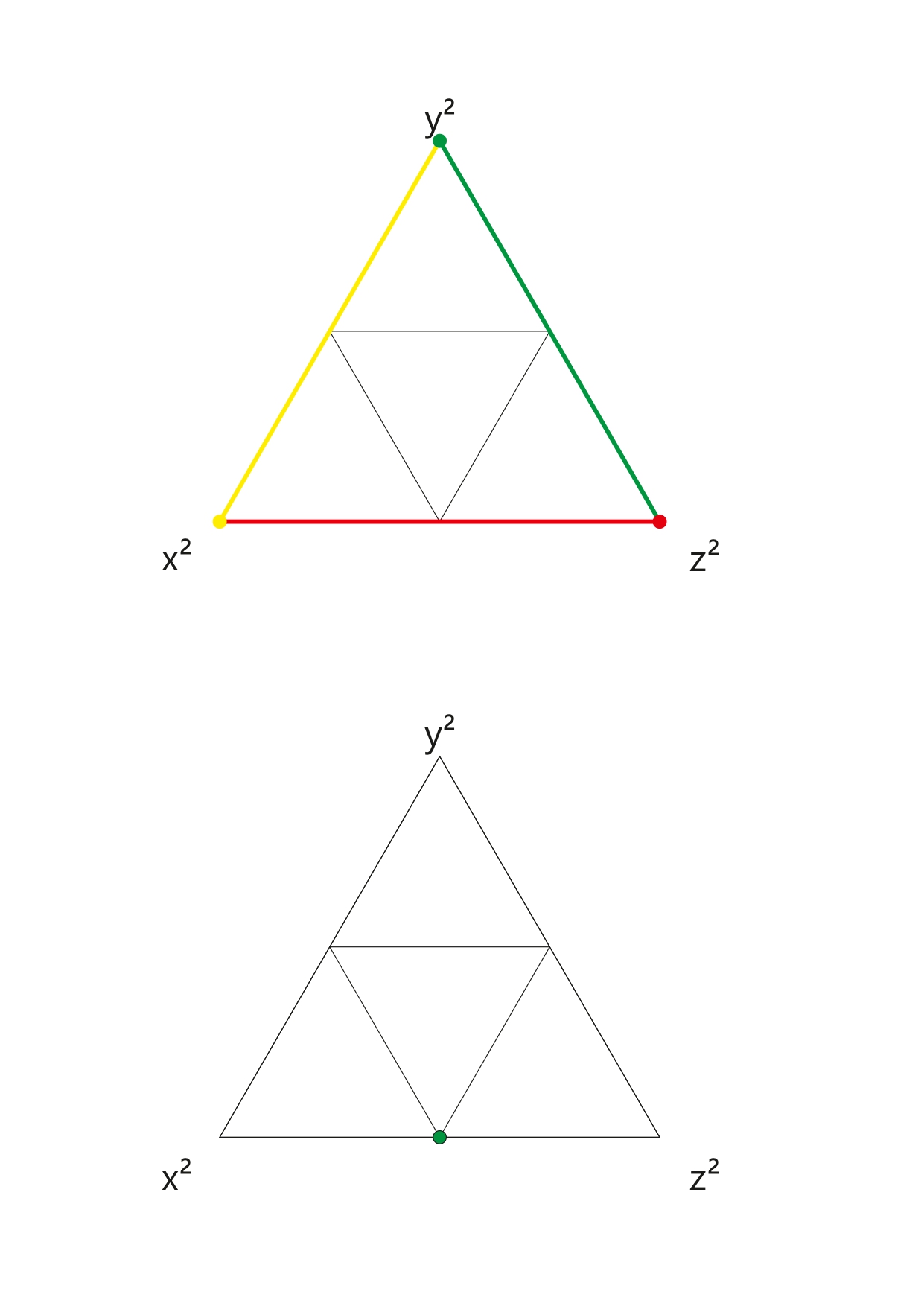 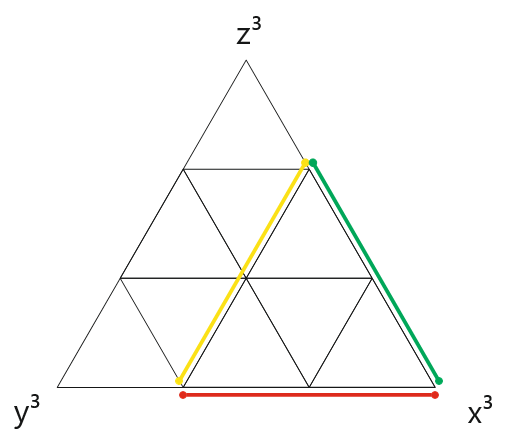 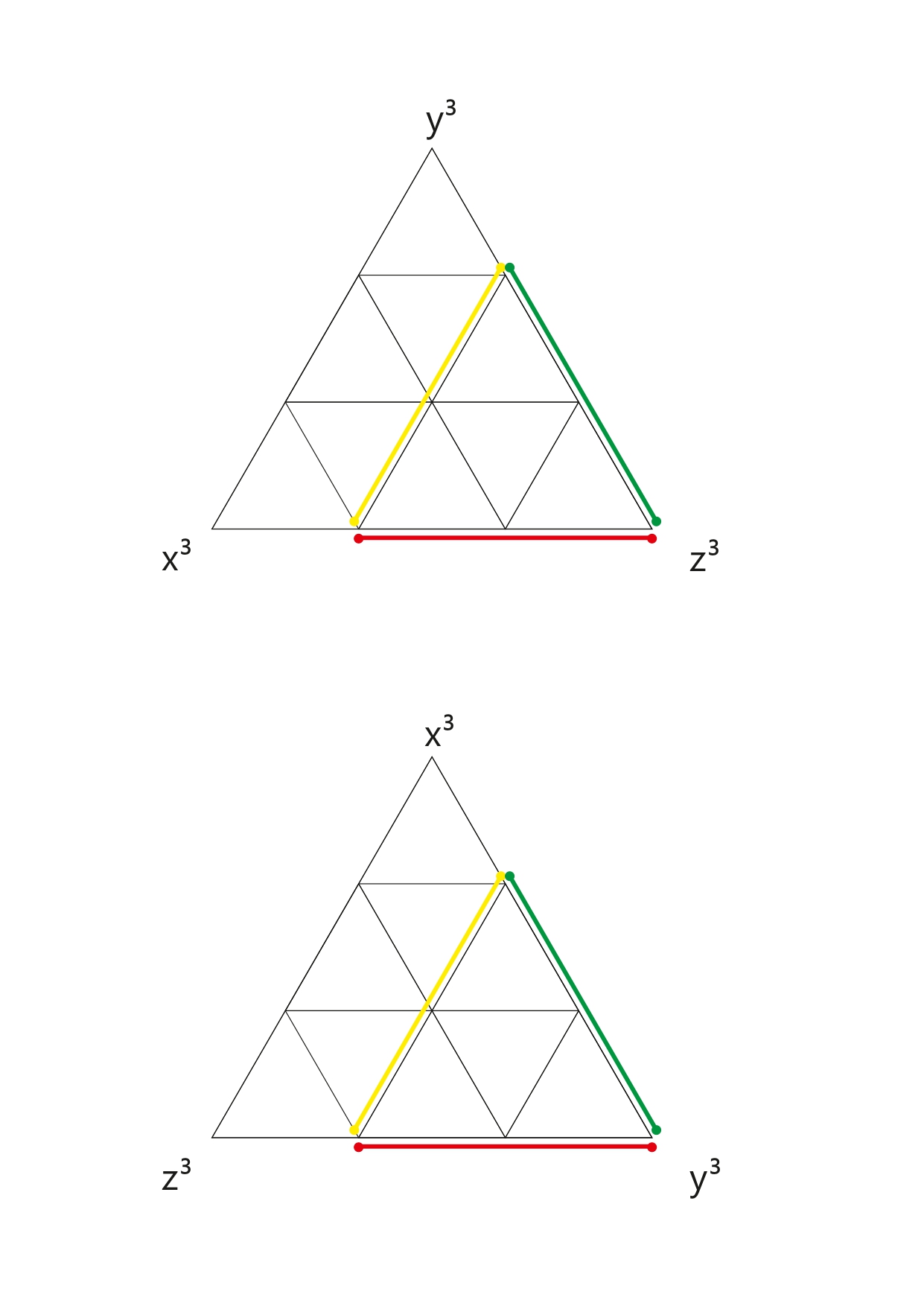 35
Hibrid megoldás n=2					        Hibrid megoldás n=3
36
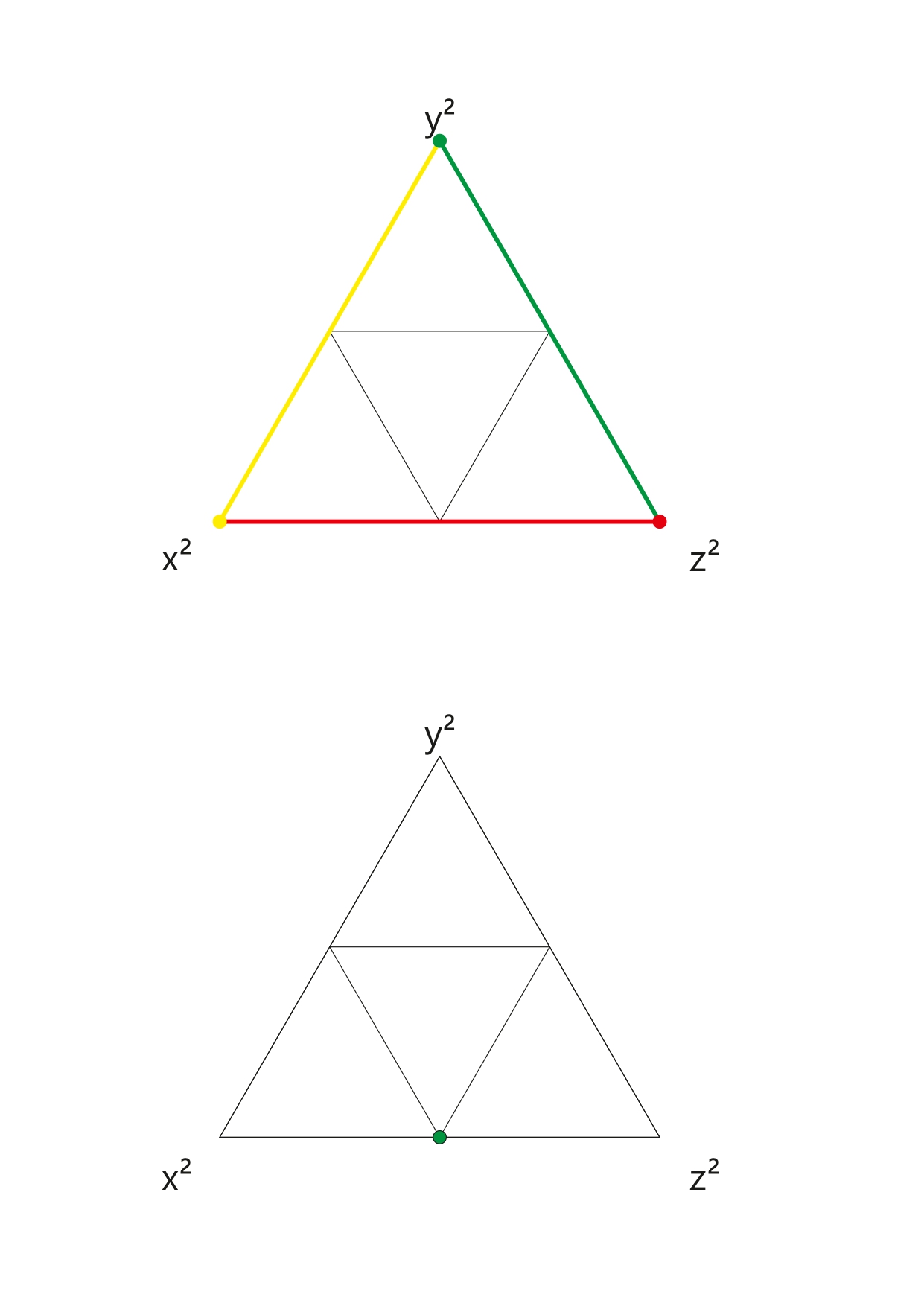 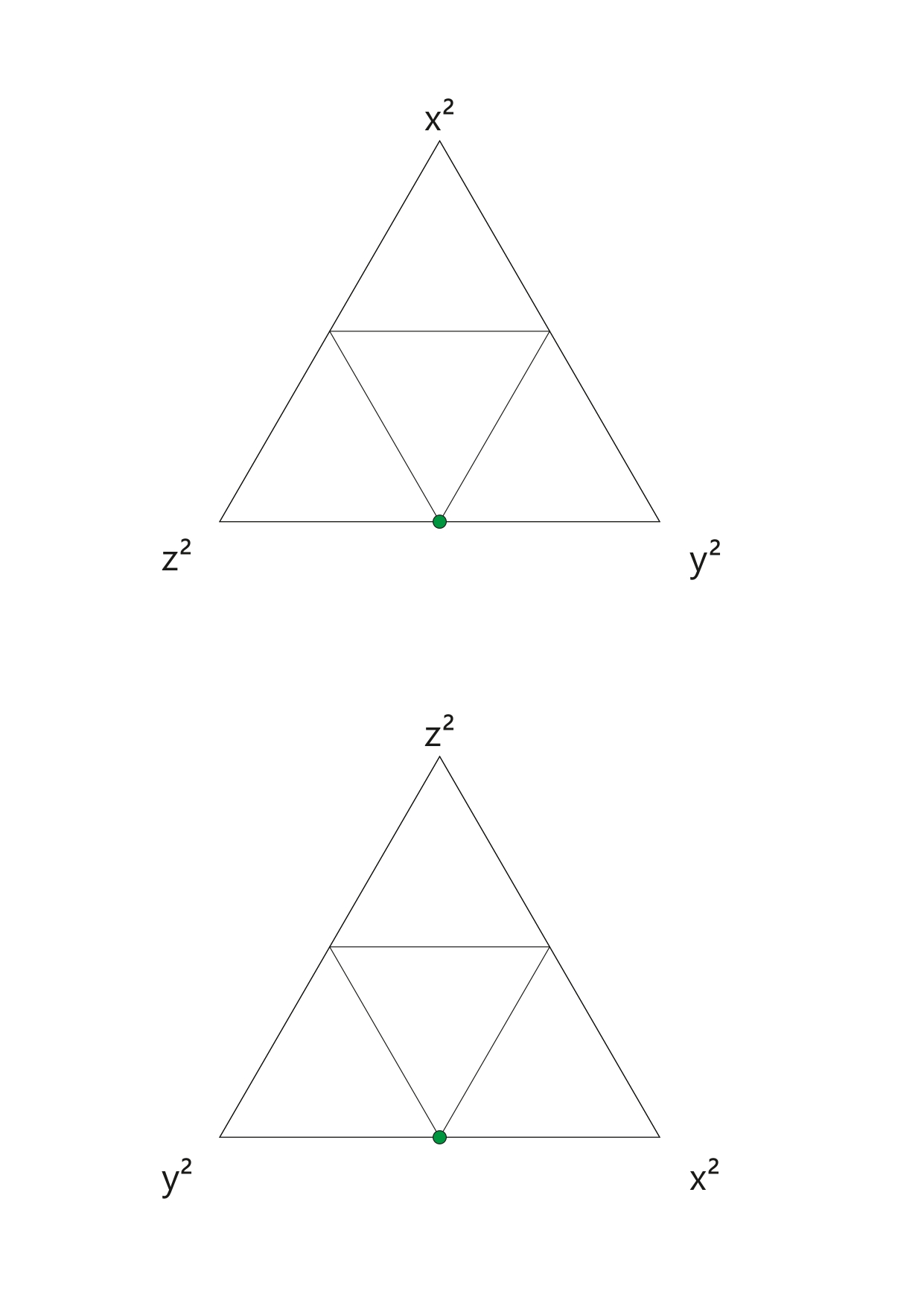 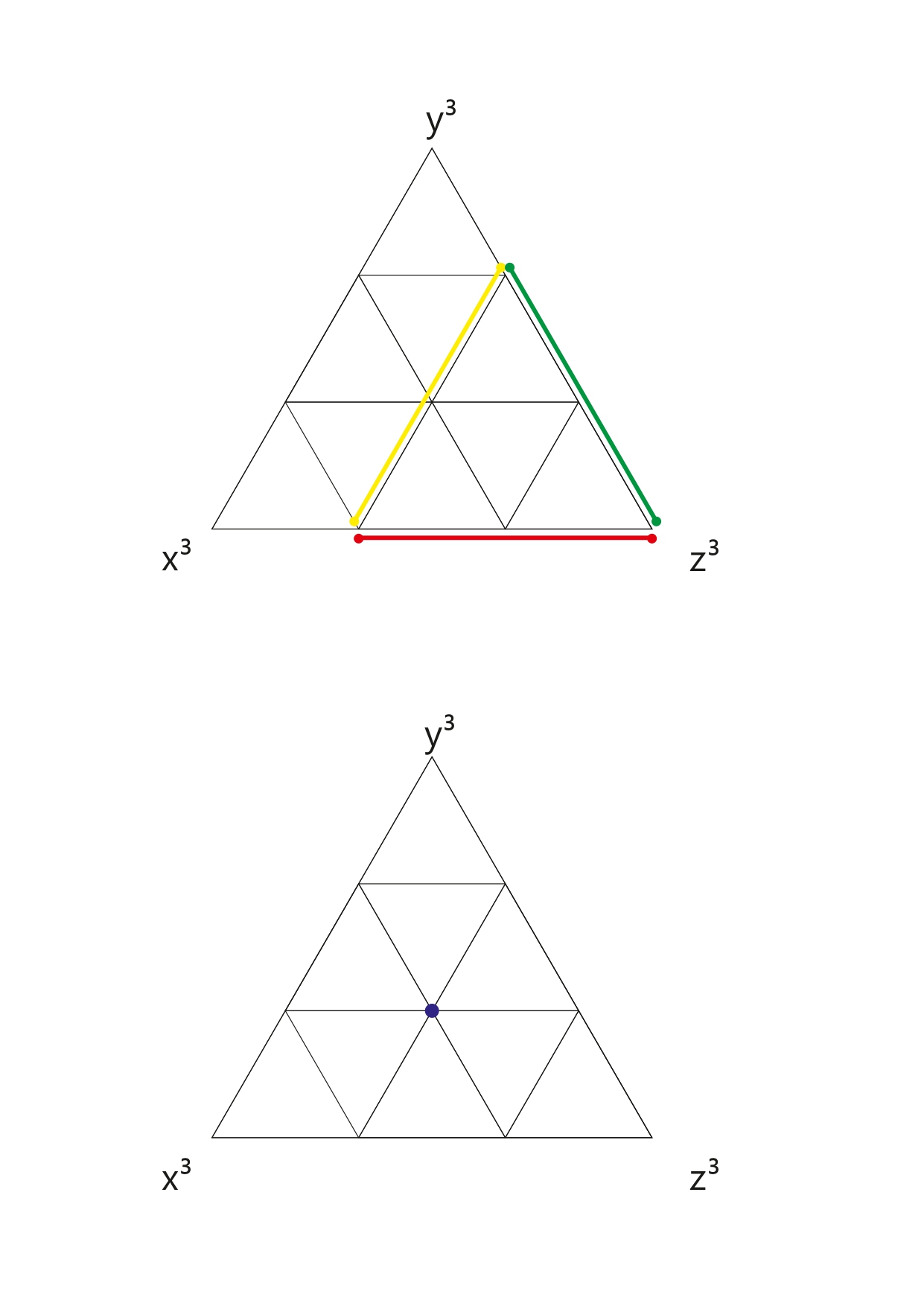 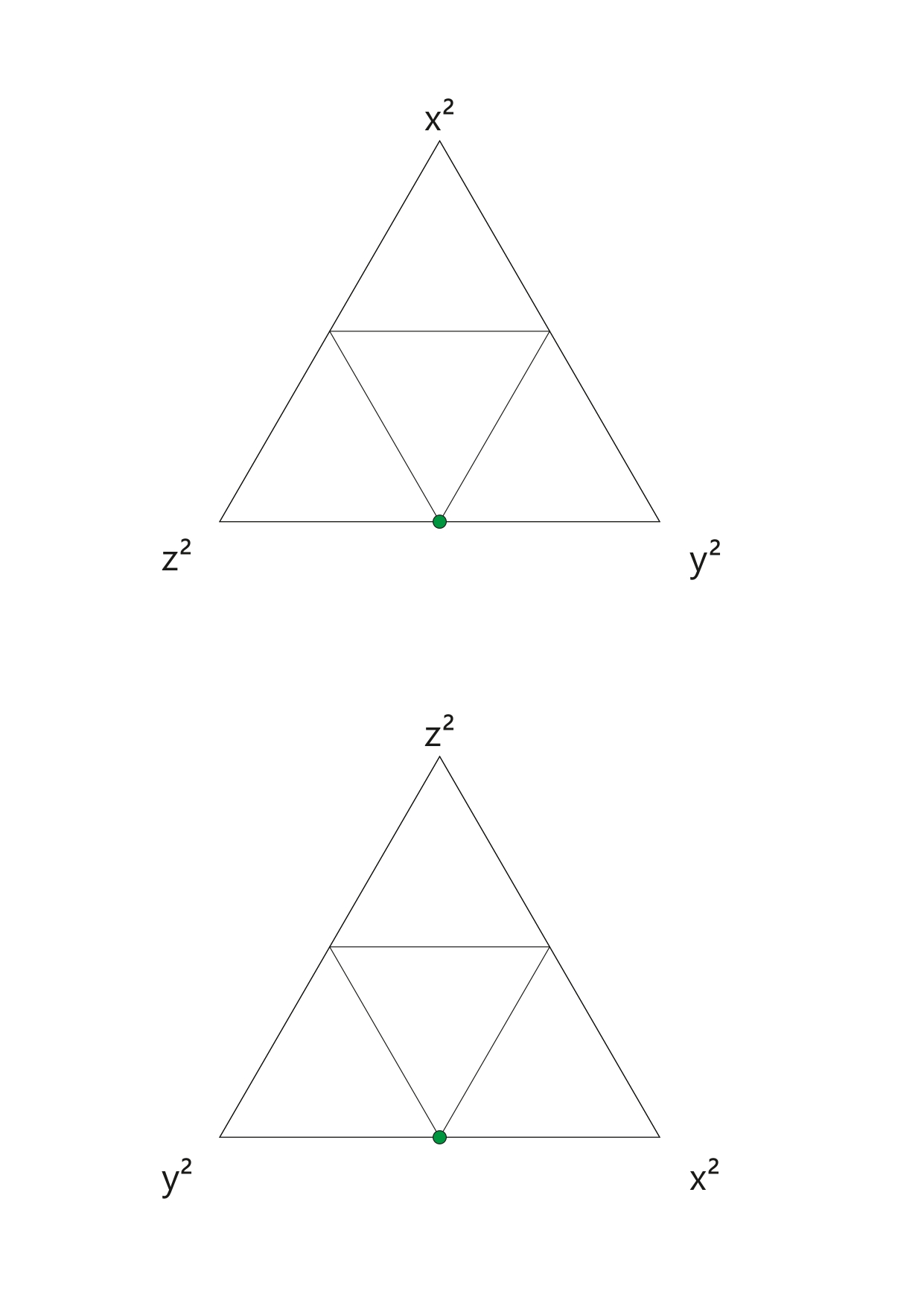 37
A két módszert összekötő „hibrid” megoldás
38
Hibrid megoldás n=3					        Hibrid megoldás n=4
39
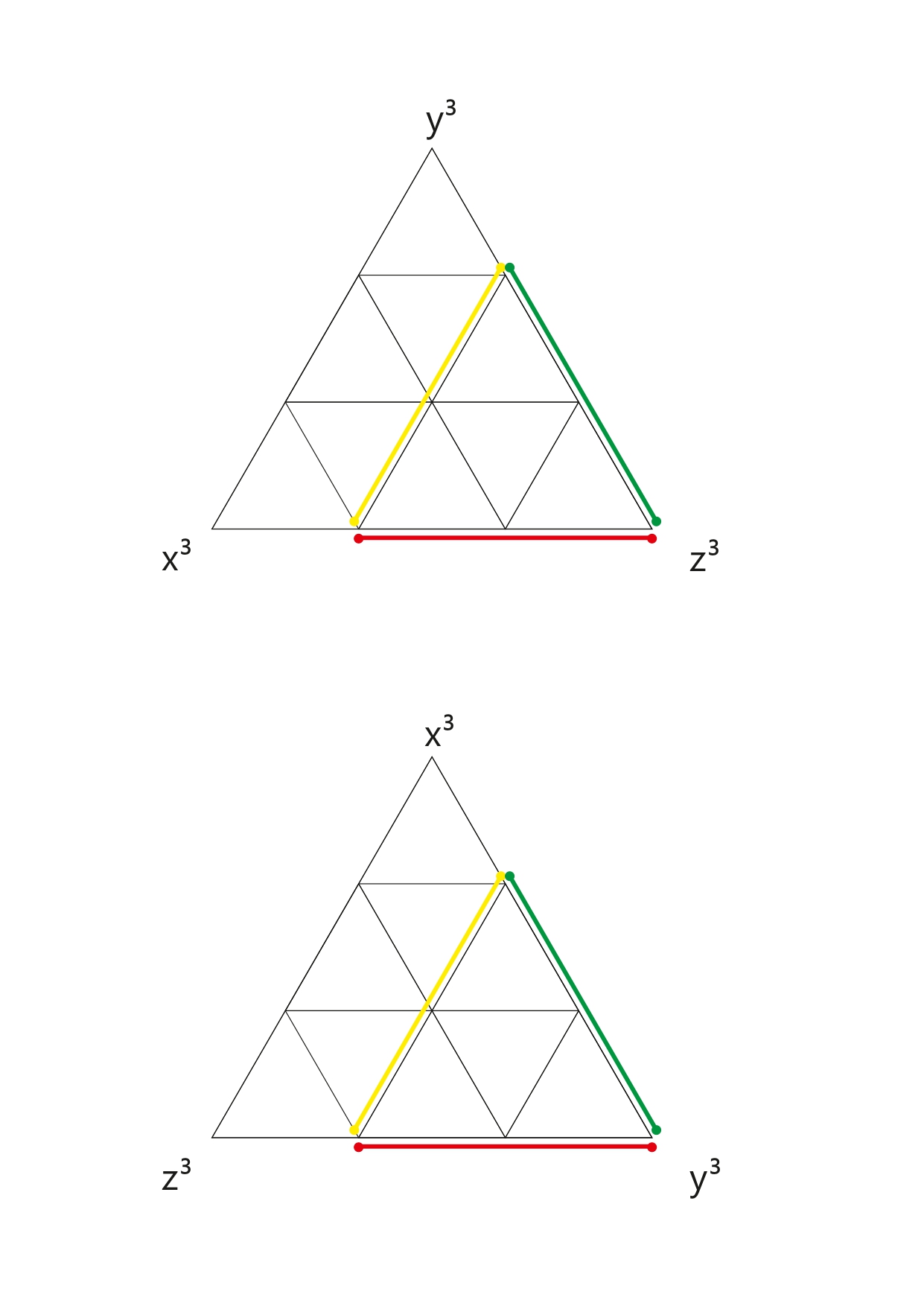 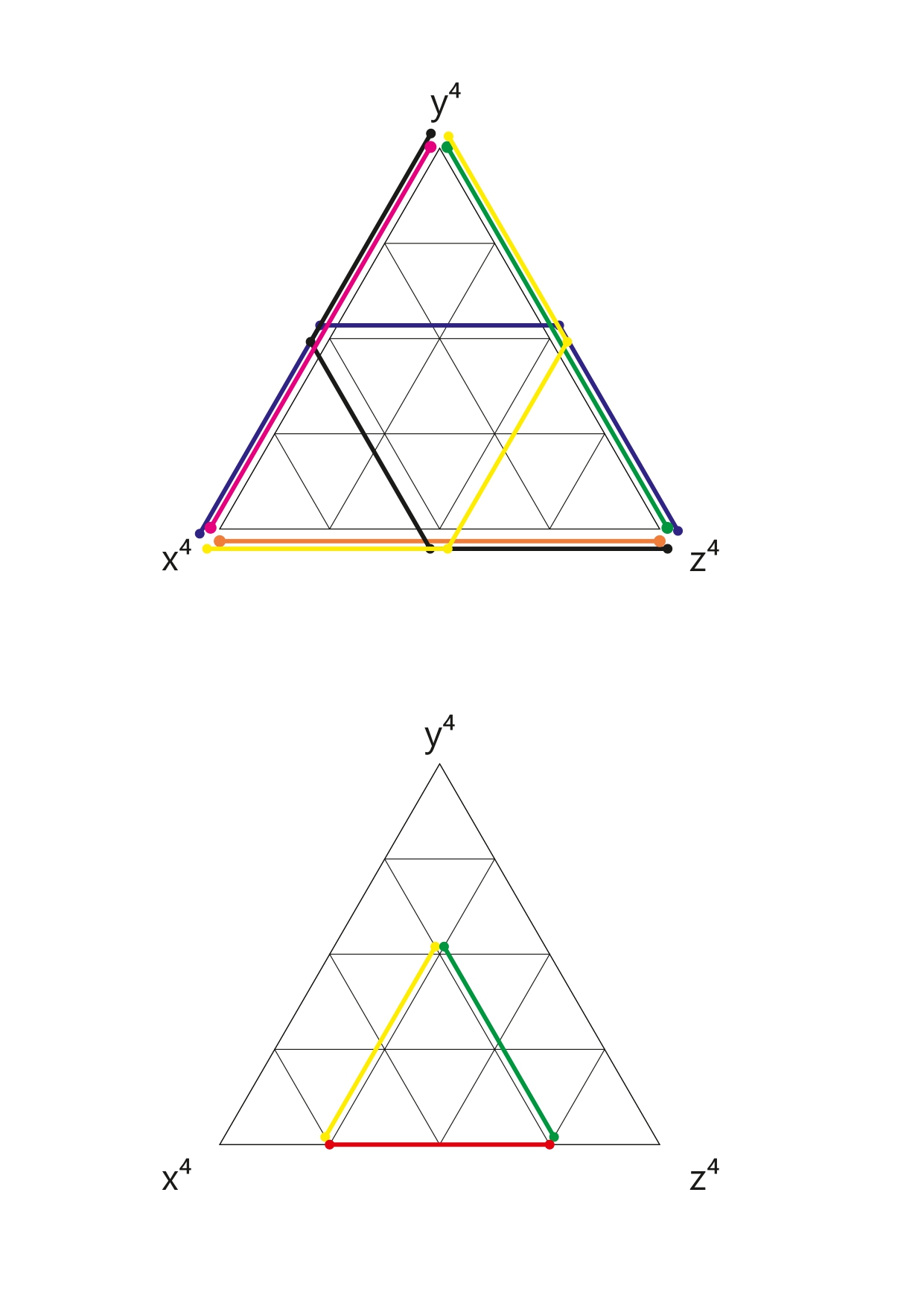 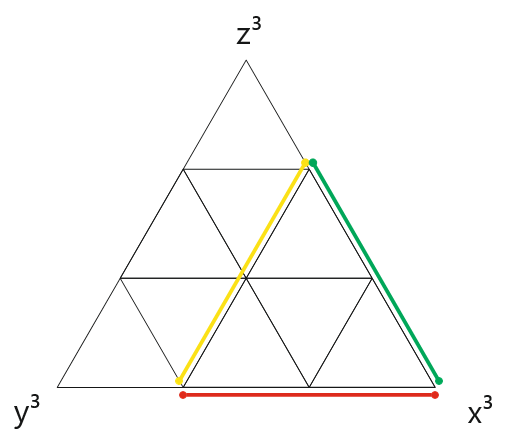 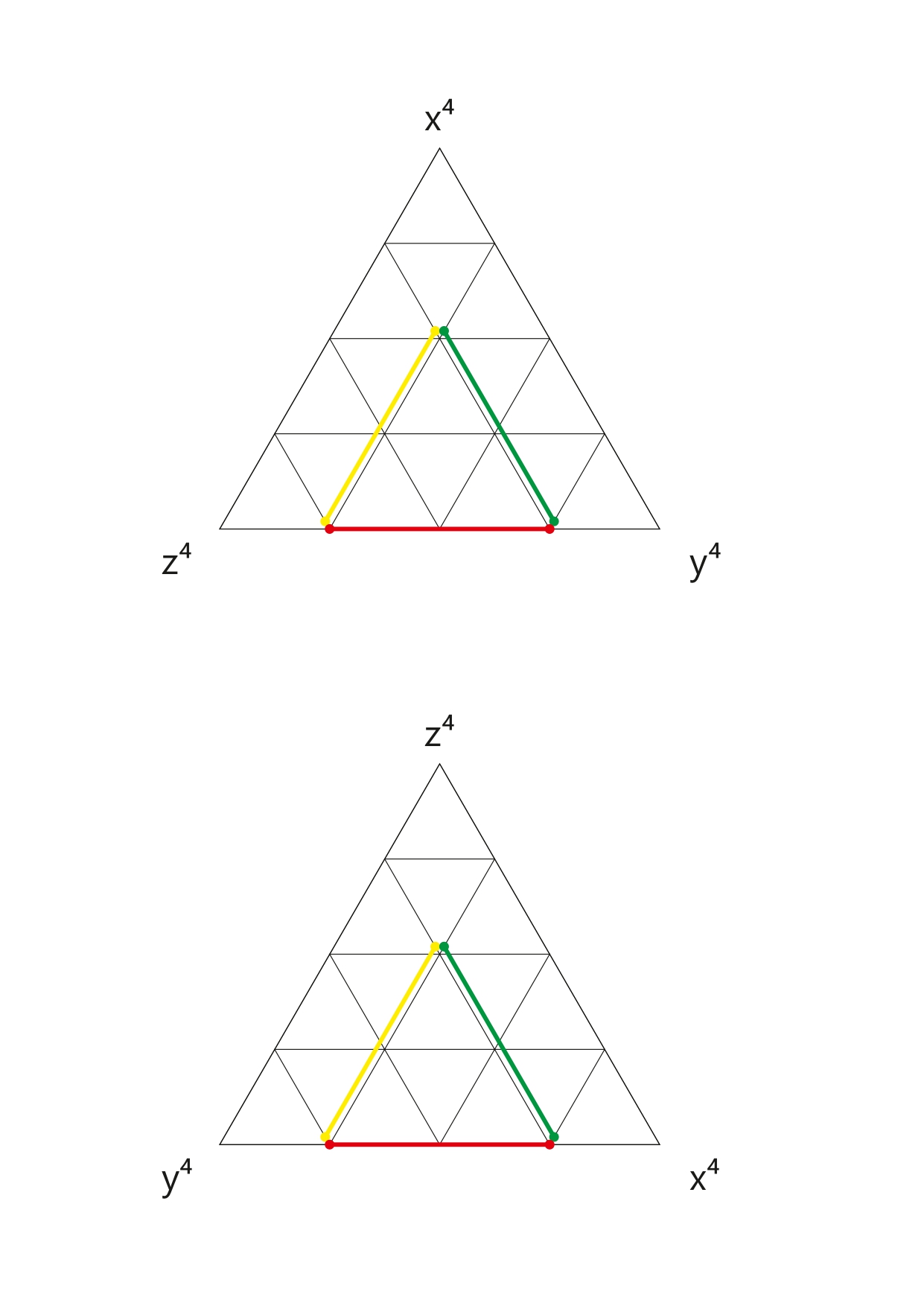 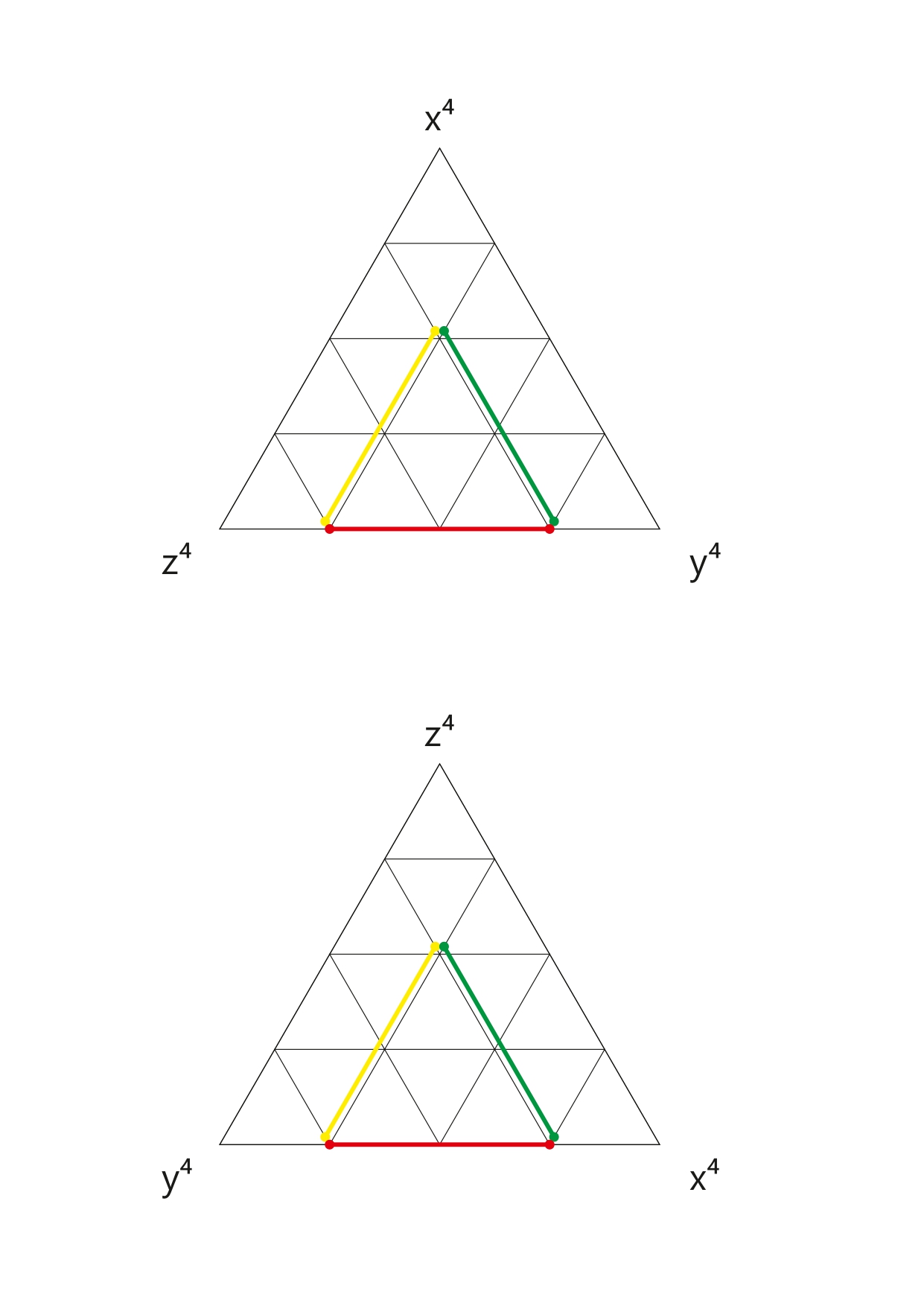 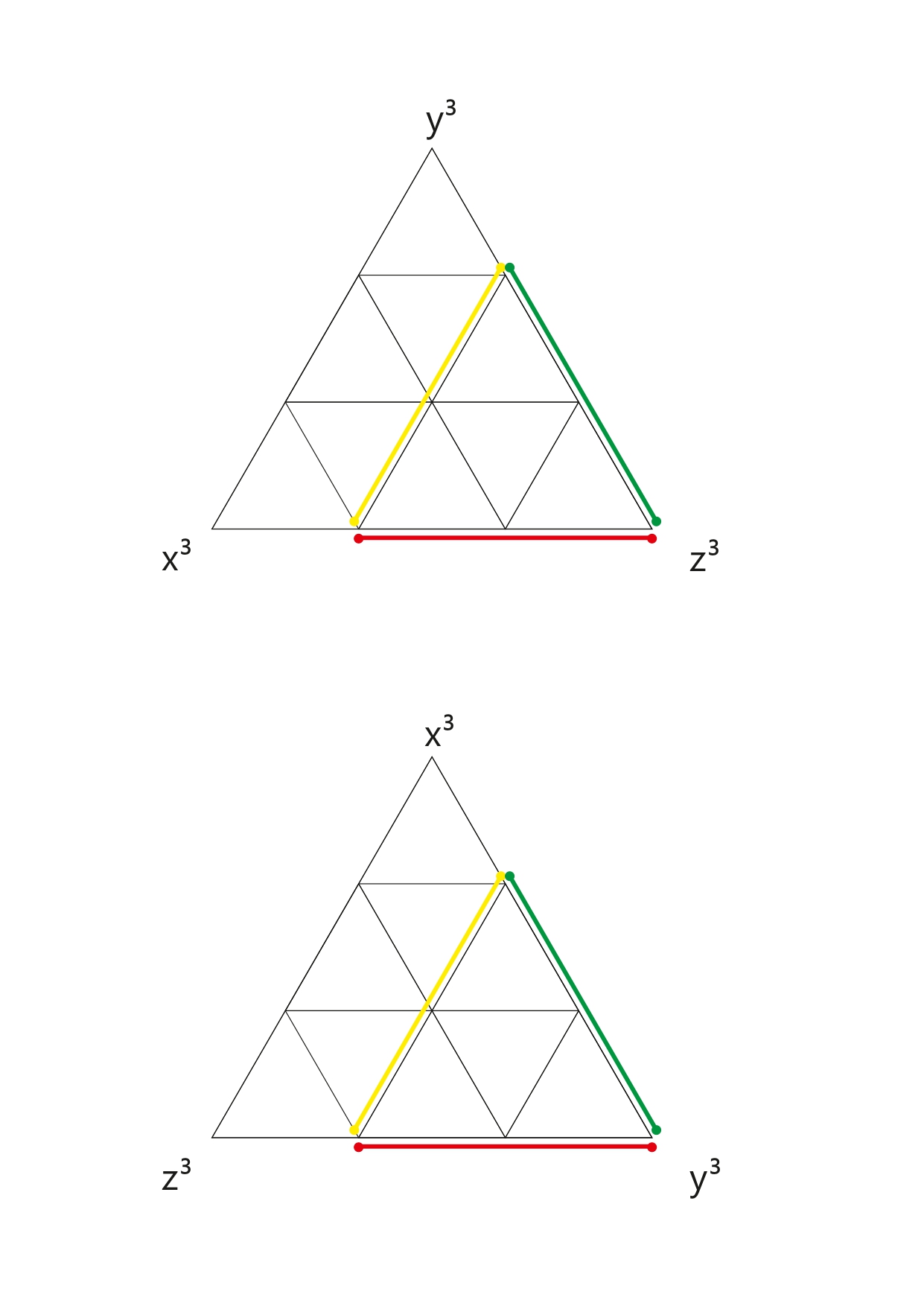 40
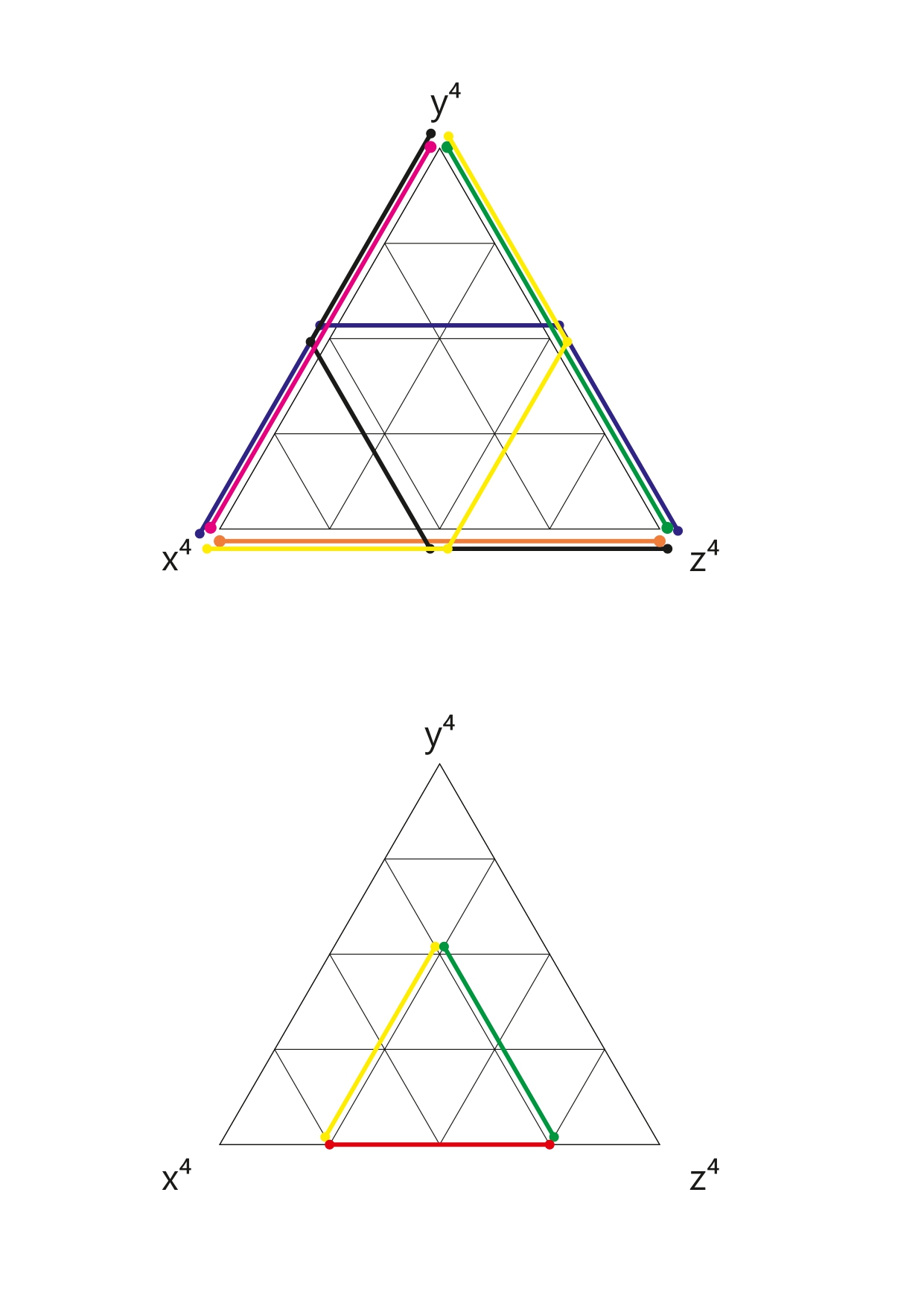 41
Hibrid megoldás 				Gömbi megoldás
42
Köszönöm a figyelmet!
43
Irodalomjegyzék
Laplace, Pierre Simon: Traité de mécanique céleste. L'Imprimerie de Crapelet: Chez J.B.M. Duprat, Paris, 1827. https://library.si.edu/digital-library/book/traite-de-mecanique-celeste
LeGendre, Adrien-Marie: Sur l'attraction des sphéroïdes homogènes. Mémoires de Mathématiques et de Physique, présenté à l'Académie royale des sciences, 10:411-435, Paris, 1785.
Rodrigues, Olinde: De l'attraction des sphéroïdes. Correspondence sur l'École Impériale Polytechnique, (Thesis for the Faculty of Science of the University of Paris), 3 (3): 361–385, Paris, 1816.
Schmidt, A., 1917. Erdmagnetismus, Enzykl. Math. Wiss., 6, 265– 396.
Simonyi K.: Elméleti villamosságtan. Tankönyvkiadó, Budapest 1973, 6, p. 118.
MATLAB© and Statistics Toolbox Release 2022a, The MathWorks, Inc., Natick, Massachusetts, United States.
44